БЮДЖЕТНОЕ УЧРЕЖДЕНИЕ ОРЛОВСКОЙ ОБЛАСТИДЛЯ ДЕТЕЙ, НУЖДАЮЩИХСЯ В ПСИХОЛОГО-ПЕДАГОГИЧЕСКОЙ, МЕДИЦИНСКОЙ И СОЦИАЛЬНОЙ ПОМОЩИ«ОРЛОВСКИЙ РЕГИОНАЛЬНЫЙ ЦЕНТР ПСИХОЛОГО-ПЕДАГОГИЧЕСКОЙ, МЕДИЦИНСКОЙ И СОЦИАЛЬНОЙ ПОМОЩИ»(БУ ОО «ППМС-ЦЕНТР»)
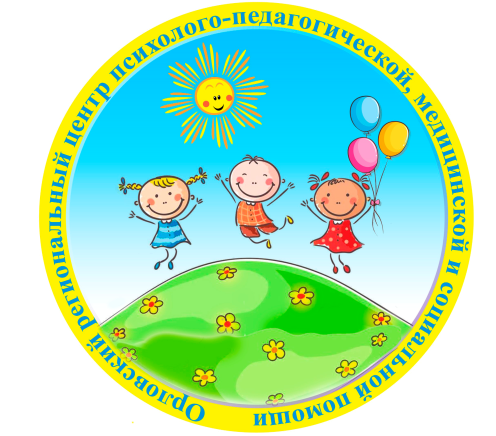 ВОСПИТАНИЕ  ПАТРИОТИЗМА  У  ДЕТЕЙ  С ОСОБЫМИ  ОБРАЗОВАТЕЛЬНЫМИ ПОТРЕБНОСТЯМИ  ЧЕРЕЗ  ПРОВЕДЕНИЕ МАССОВЫХ  МЕРОПРИЯТИЙ
Выступление:
 Андреева В. М., методист 
БУ ОО «ППМС-центр»
Орел, 2022 г.
Патриотизм – это не значит только одна любовь к своей родине. Это гораздо больше… Это – сознание своей неотъемленности от родины  и неотъемлемое переживание вместе с ней ее счастливых и ее несчастных дней.                                               /Алексей Николаевич Толстой/
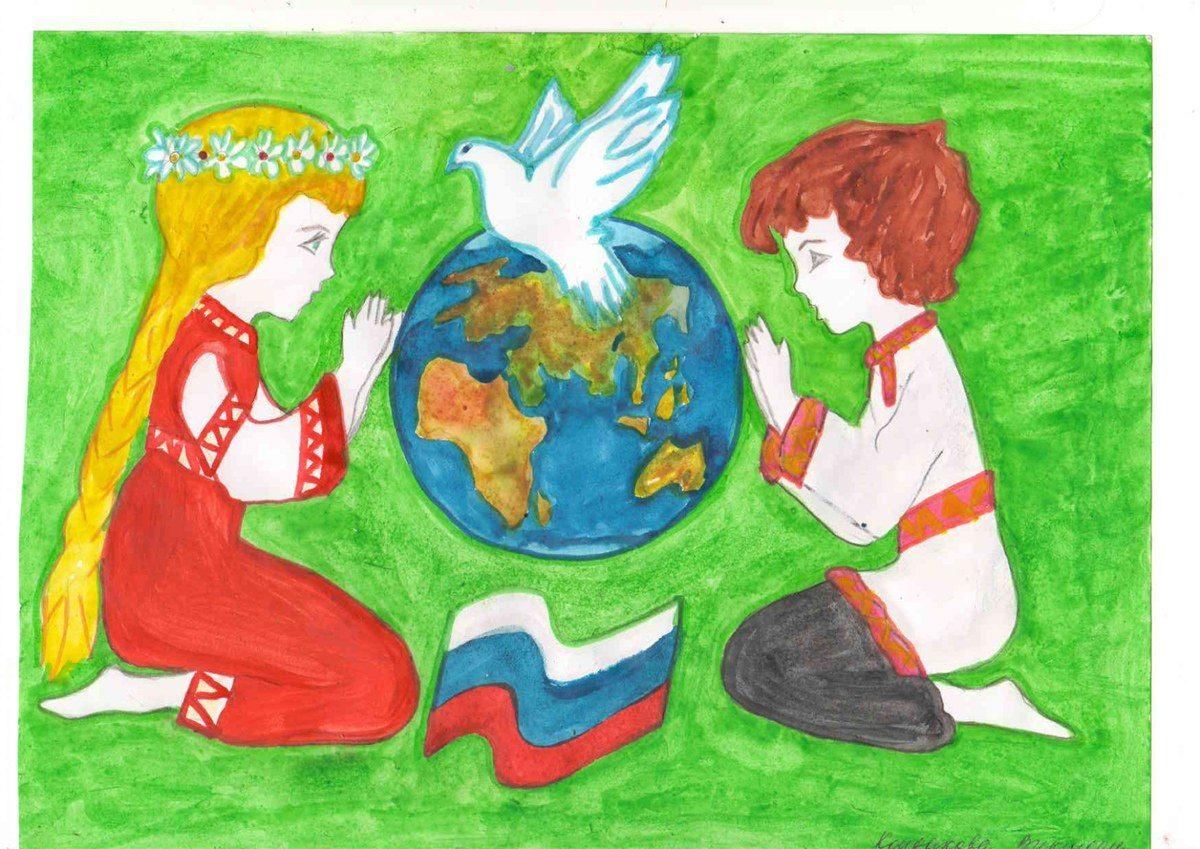 ДЕТИ С ОСОБЫМИ ОБРАЗОВАТЕЛЬНЫМИ ПОТРЕБНОСТЯМИ:-  ДЕТИ –ИНВАЛИДЫ, КОТОРЫЕ ОБУЧАЮТСЯ  В РЕСУРСНОМ  ЦЕНТРЕ ДИСТАНЦИОННОГО ОБРАЗОВАНИЯ;-  ДЕТИ С ОГРАНИЧЕННЫМИ ВОЗМОЖНОСТЯМИ ЗДОРОВЬЯ;- ВОСПИТАННИКИ ИНТЕРНАТНЫХ ОРГАНИЗАЦИЙ.
ФОРМЫ РАБОТЫ ПО ПАТРИОТИЧЕСКОМУ ВОСПИТАНИЮ:
КОНКУРСЫ СТИХОТВОРЕНИЙ, ПЕСЕН, РИСУНКОВ, ПЛАКАТОВ, ПРОЕКТОВ;
ФЕСТИВАЛИ;
ТУРИСТИЧЕСКИЕ СЛЕТЫ;
КОНФЕРЕНЦИИ И ОНЛАЙН-КОНФЕРЕНЦИИ;
ПРАЗДНИКИ;
ВСТРЕЧИ С ИНТЕРЕСНЫМИ ЛЮДЬМИ И ВЕТЕРАНАМИ;
ЭКСКУРСИИ ПО ПАМЯТНЫМ МЕСТАМ и ДР.
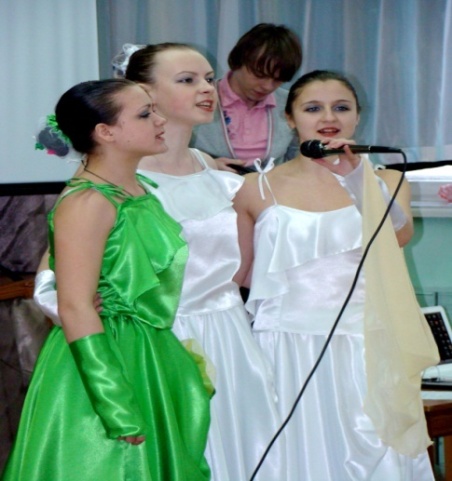 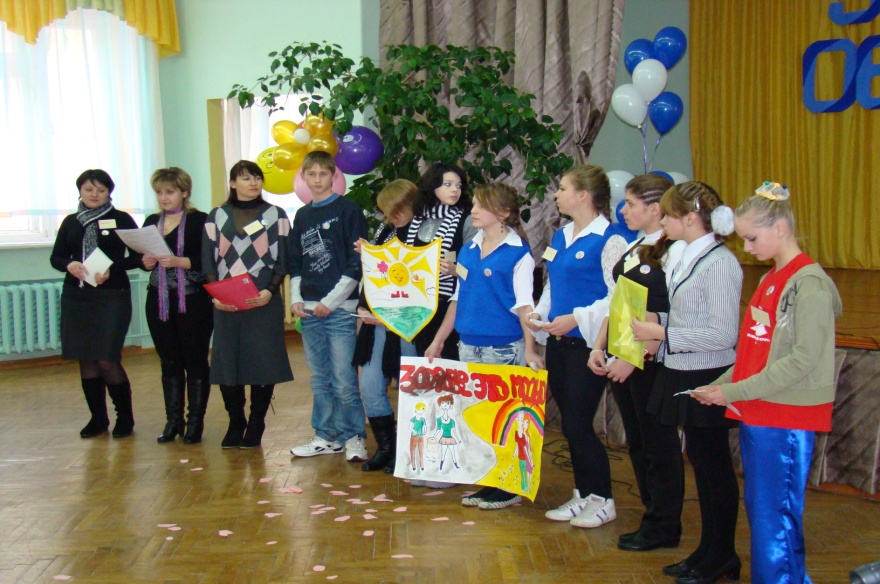 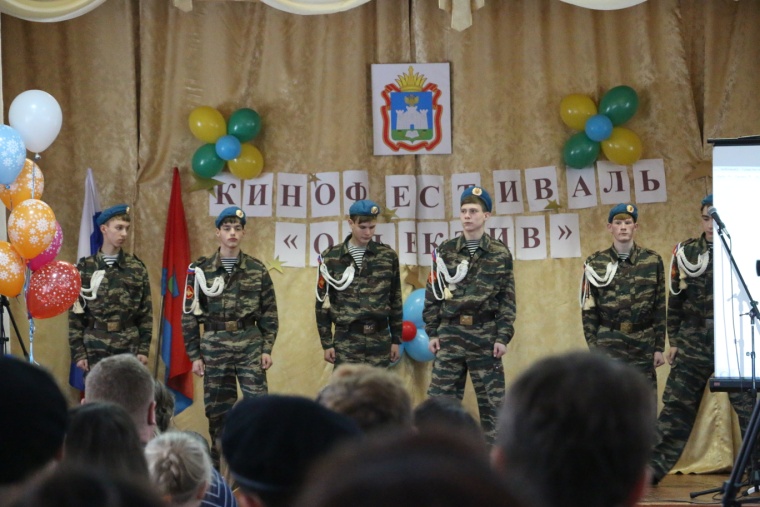 ФЕСТИВАЛЬ«КРЕПКА СЕМЬЯ, КРЕПКА РОССИЯ»
«ЛЮБОВЬ К РОДИНЕ НАЧИНАЕТСЯ С СЕМЬИ»
                                                                            /ФРЭНСИС БЭКОН/
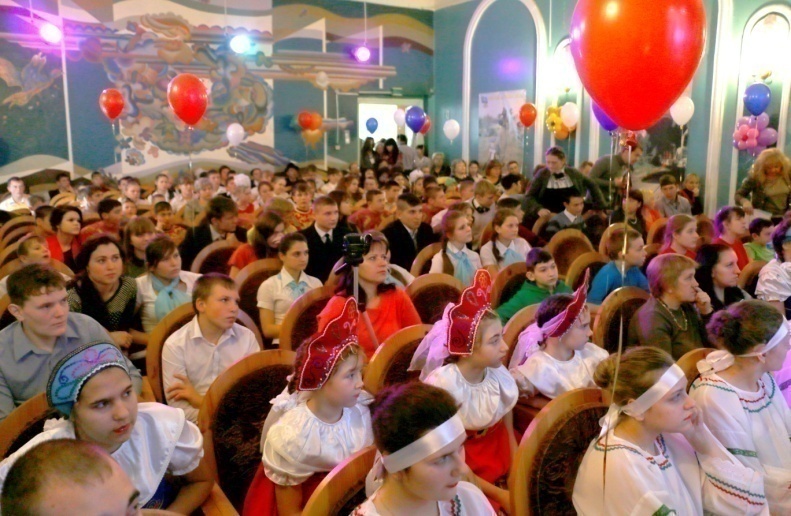 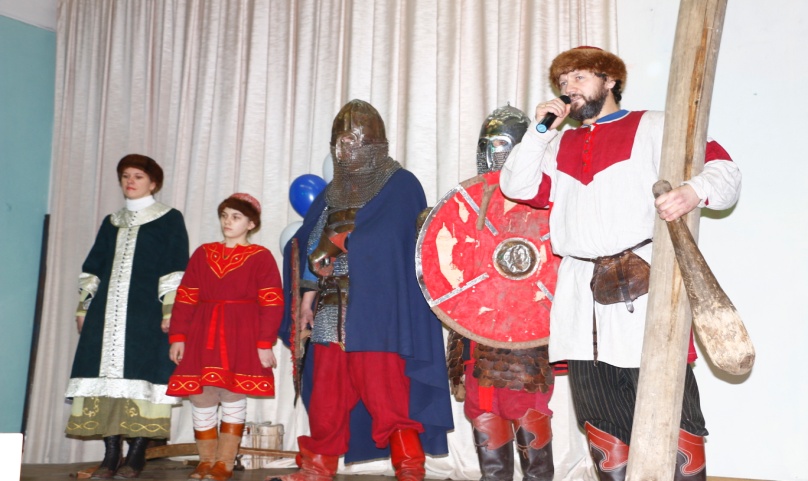 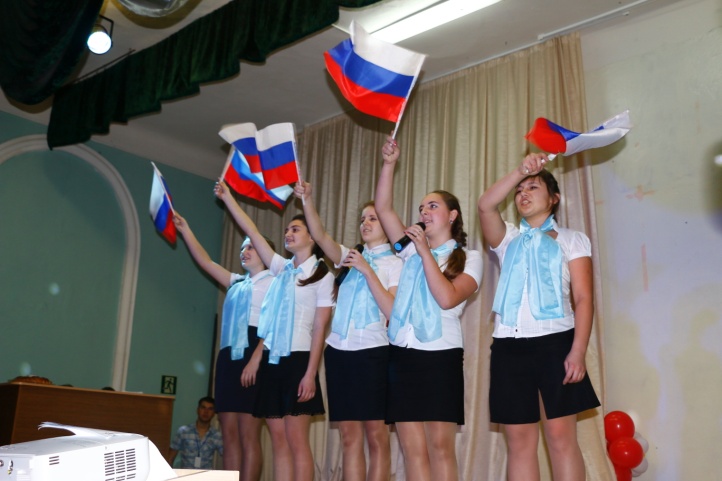 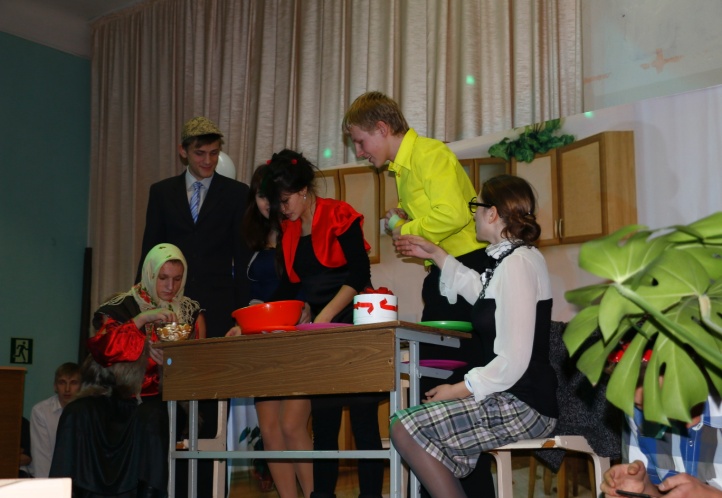 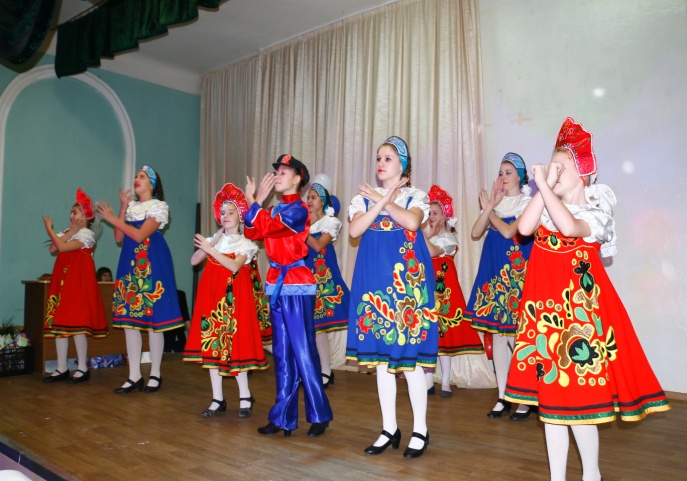 В РАМКАХ ФЕСТИВАЛЯ КОНКУРС ПЛАКАТОВ«СЕМЬЯ ГЛАЗАМИ ПОДРОСТКОВ»
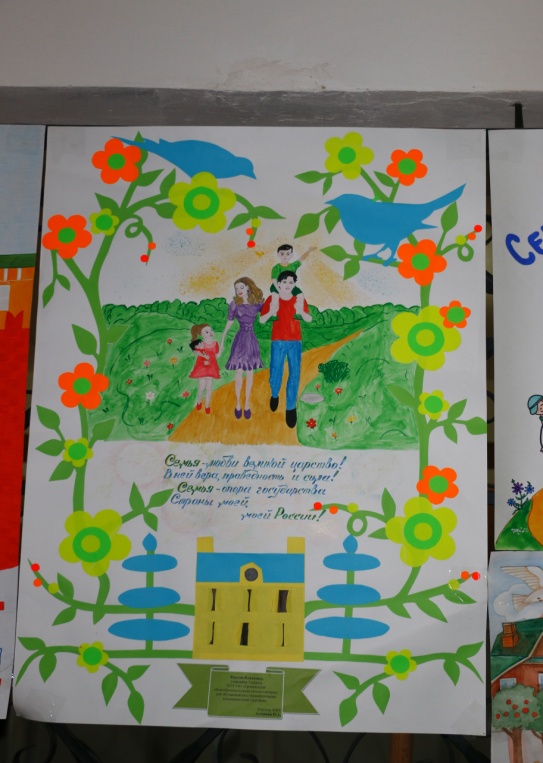 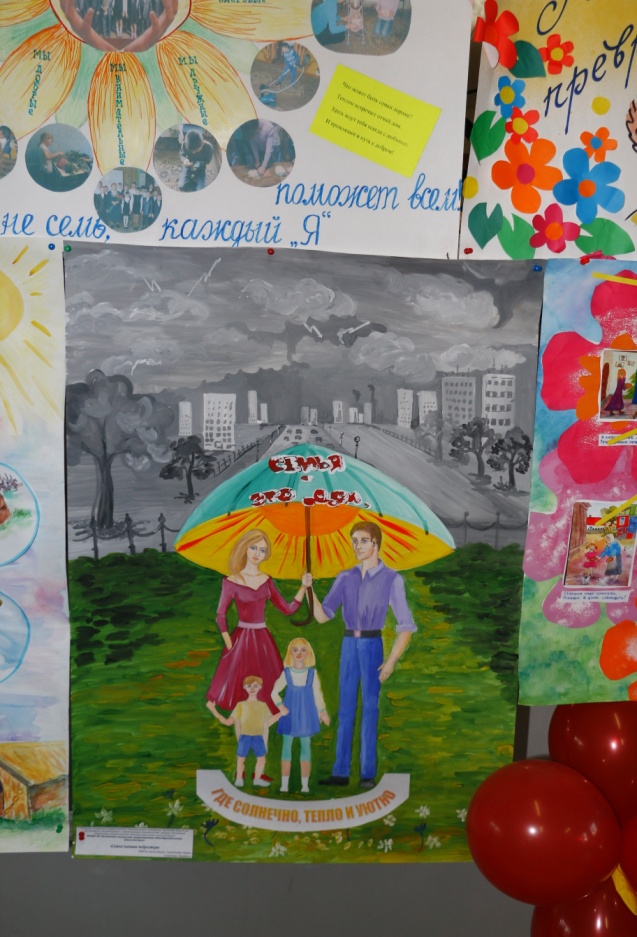 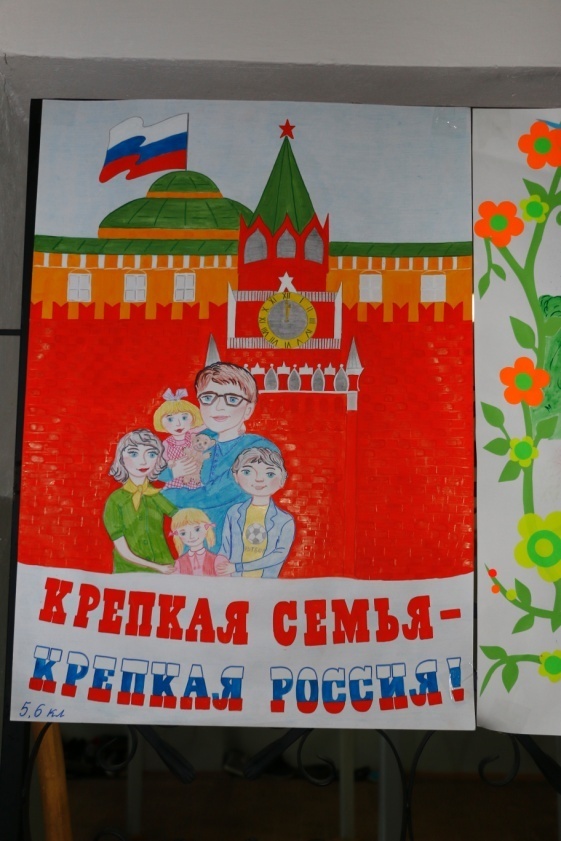 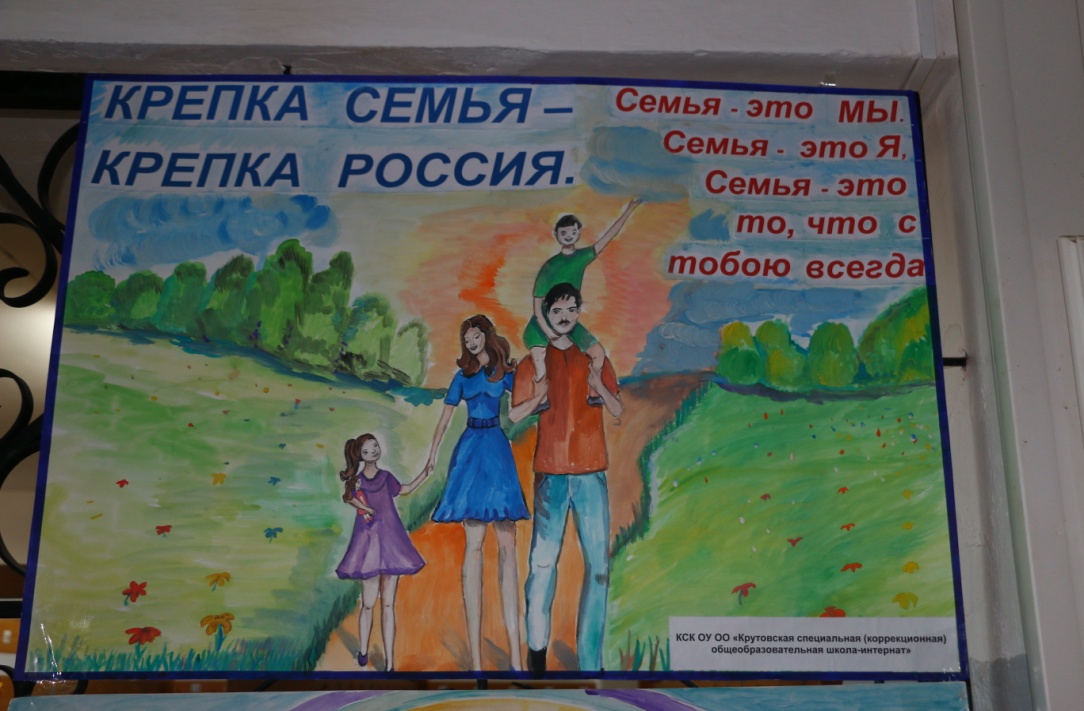 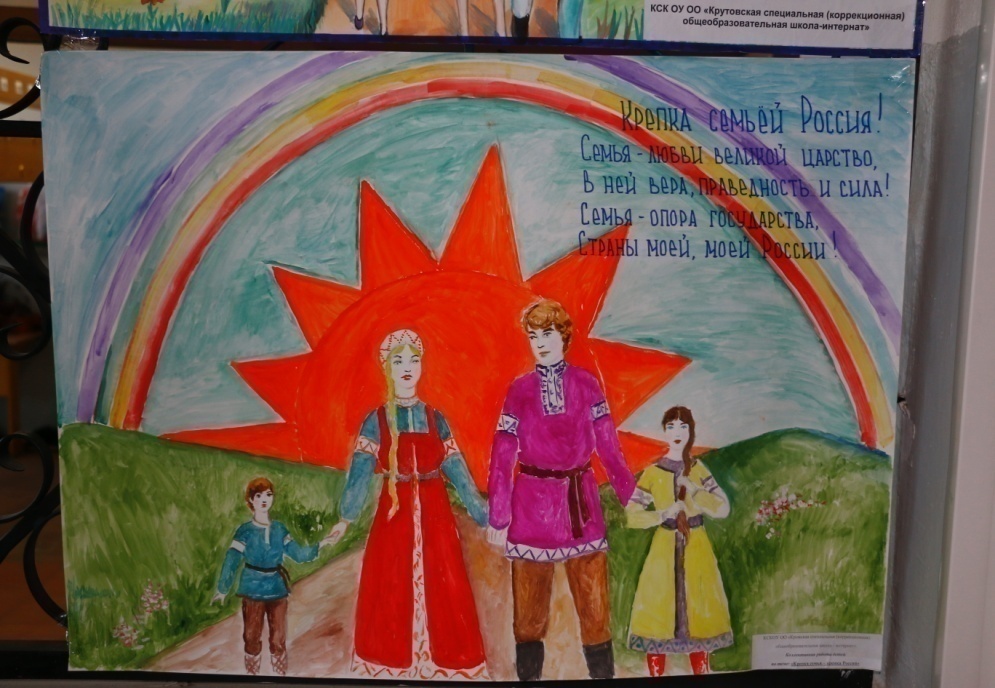 ТУРИСТИЧЕСКИЙ СЛЕТ:КРИВЦОВСКИЙ МЕМОРИАЛ
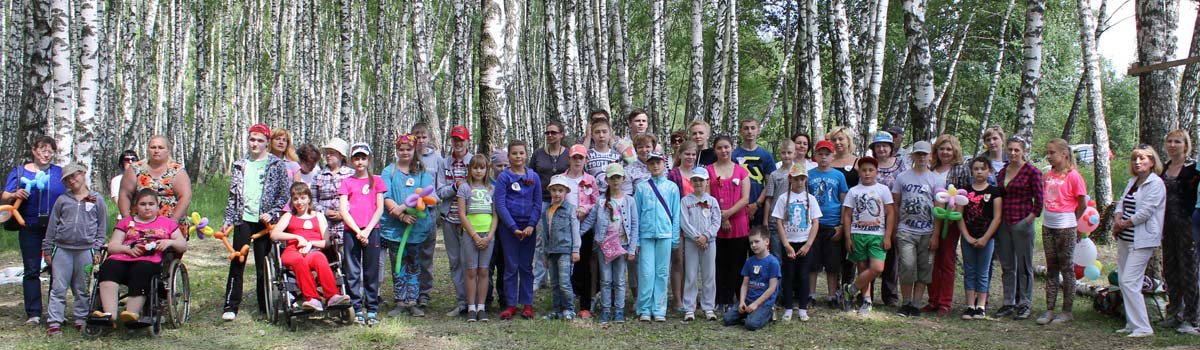 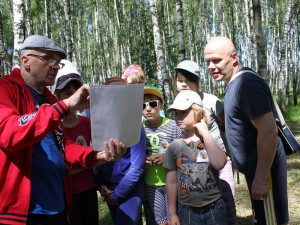 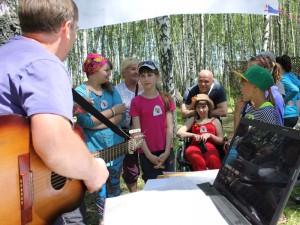 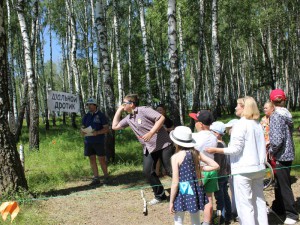 ПРАЗДНИК НА ЗНАМЕНСКОЙ      БОГАТЫРСКОЙ ЗАСТАВЕ
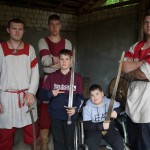 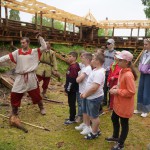 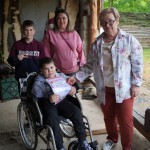 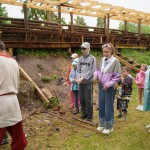 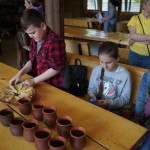 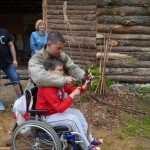 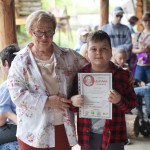 ДЕТСКО-ЮНОШЕСКАЯ ВИДЕОКОНФЕРЕНЦИЯ «ЛАБИРИНТЫ ЖИЗНИ»
СПАСИБО ЗА ВНИМАНИЕ!
Адрес: 302043, Россия, Орёл, ул. Автовокзальная, д.22тел./факс: 8-(4862) 77-22-97, 77-54-01тел: 8-(4862) 72-51-32Сайт: http://ppmsorel.ru
Режим работы:  понедельник-суббота